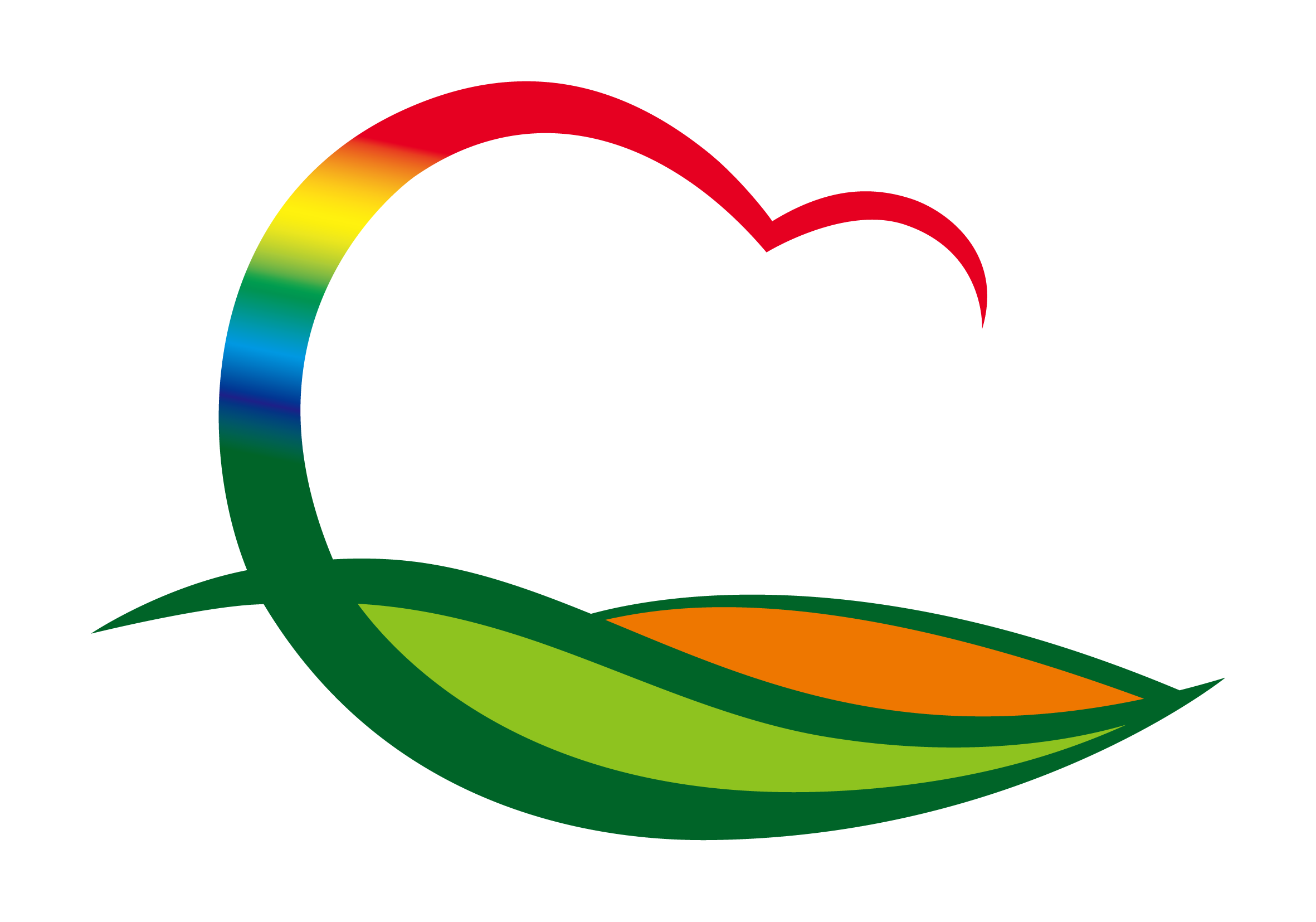 재    무    과
(2023. 1. 2. ~ 23. 1. 8.)
1. 정기분 등록면허세 부과
납세의무자 : 23. 1. 1. 현재 각종 면허를 보유한 자
부과금액 : 9,677건 / 119백만 원
납       기 : 1. 16. ~ 1.  31.
2. 공사(용역) · 물품 전자입찰 및 수의계약
입        찰 : 25건[영동군국민체육건강센터 건립사업 외24건] / 870백만 원
수의계약  : 30건[2023년 뉴스 신문스크랩 용역 외29건] / 780백만 원
3. 개별주택특성조사
1. 2.(월) ~ 1. 6.(금) / 52호
신축,증축,멸실 등 변동된 주택 현지조사 및 사진촬영